CONDITION RATING
[Speaker Notes: Tips:
use an icon that best represents the concept you are presenting on. Icons are available at: alberta.ca/identity
If you don’t have a subtitle, move your name and title up to create balance with the main title]
Why we need a rating system
A rating system provides:

a numerical representation of the condition of bridge elements and inspection categories.

a uniform method for describing the condition and functionality of an element
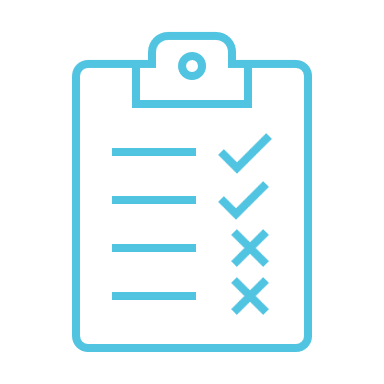 2
Why we need a rating system (cont’d)
The ratings can be used to:
flag safety-related problems
identify elements in poor condition
assign priorities to repair, maintenance, etc
justify budget proposals
assign priorities to repair, maintenance, etc
asses the health of the system
measure rates of deterioration to
properly time remedial work
identify premature failures
monitor performance of new materials or practices
provide insight if structure components are functioning as designed
Allow for various sorting of the numeric values
3
Types of ratings
Condition ratings (elements)
General ratings (summarizes governing elements condition/functionality or hazards of respective sections)
Structural Condition Rating (overall rating of the structure’s structural condition in %)
Sufficiency Rating (overall rating of structure sufficiency in %)
Load rating
4
Rating System Features
Must rate

the individual elements of the structure
girders, bearings bridgerail, etc.

the general components
approach roads, superstructure, substructure, barrel etc.

the overall condition of the structure
Sufficiency and Structural Condition ratings
5
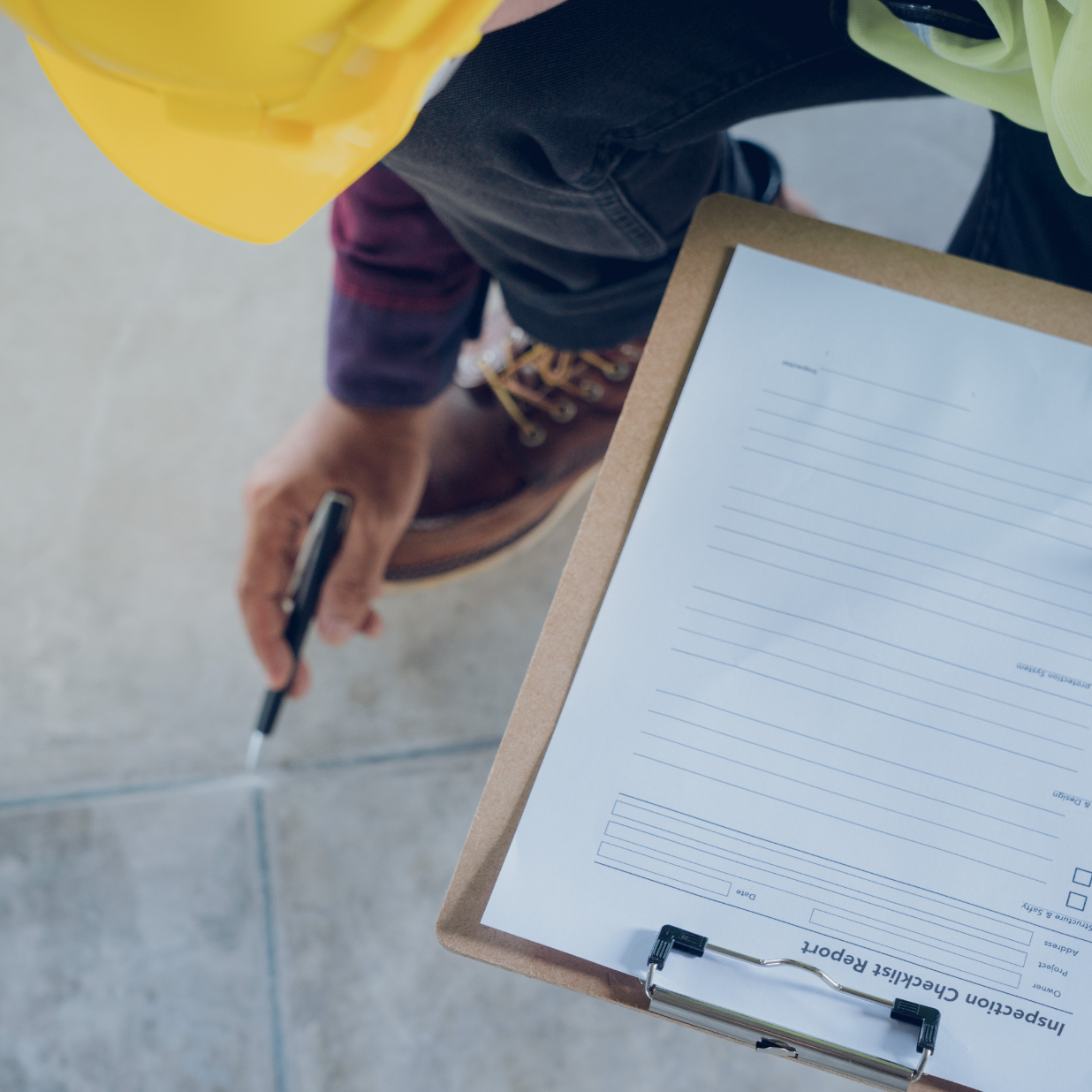 Rating System Features
Identify and flag safety concerns

Provide measure of condition and functionality of the structure components

Identify maintenance requirements
6
Rating System Features
Logical
Simple to understand and to use
Usable in an electronic system
numeric
easy to input
low storage requirement
sortable
Easy to use in the field
visual - i.e., rate what you see
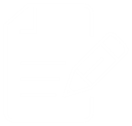 7
Rating System Features
Not based on
Maintenance budgets
Crew or contractor availability
Standards 

Rating is a measure of:
Condition
Functionality
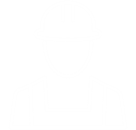 8
Condition
Existing condition of the element taking into account any deterioration from the original new condition
Functionality
The ability of an element to perform as originally designed
Not measured according to today's standards
Examples:
New  timber railing
Wide pile spacing on older bridges
Rotten timber cap
9
Rating System
Rating Descriptions
9	Very Good (New)
8
7	Good 
6
5	Adequate 
4	Fair
3	Poor
2	Hazardous
1	Immediate Action
1


2


3
10
Rating Systems
Based on a 1 to 9 numeric system

Has special characters to denote
elements not applicable to a specific structure (X)
elements  not sufficiently accessible for an adequate visual inspection (N)

Measures condition and functionality of components.
11
Rating Systems
The element’s current condition and functionality is compared to a range of defined values for
ratings
a condition 
what rating is intended to mean
Table 1.2 in Inspection Manual 
With this course and field training, goal is for certified inspectors to be able to rate elements within "1” point. 
Experience and periodic ongoing training after certification ensures consistency
12
Rating Systems
Very Good to Good (9 to 7) range
13
Rating Systems
Adequate or Slightly Above or Below Adequate (6 to 4) range
14
Rating Systems
Poor - Immediate Action (3 to 1) range (comments, photos, recommendations req’)
15
Rating Systems
Special Ratings:
16
Maintenance Priority
4 is low priority for repair.  
Recommendation can be made but is not required.
If made, then usually added to list of more immediate repairs or if the bridge is to be rehabilitated.
3 is medium priority, repair before next inspection.  
Next inspection date may be on a shortened inspection cycle due to critical nature of element.
2 is high priority, repair within next 3 to 6 months and/or continual monitoring. 
Normally involves a reduced inspection cycle until repaired or replaced.
1 is immediate action.  
Follow-up is required.
17
Rating Guidelines
Rate the worst element
See enough of the element to assign a rating
Rating must be given for elements partly visible when visible area/section is 4 or less.
If an element is not visible, a rating of N is assigned. Comments are provided for all N ratings explaining why the element could not be rated (e.g. snow or gravel covered, not accessible due to deep water)
If an element that was previously rated 3 or less is rated N in a current inspection, a comment is added to indicate/alert the previous rating and date for the next inspector (e.g. “P.R. 3 on May 1, 2023)
18
Rating Guidelines
Blank ratings are not allowed and is reason for rejection of inspection report (or failure during training/mentoring)

If an element is not applicable but is required:
rate element X
provide comment in Explanation of Condition
provide maintenance recommendation
19
Rating Guidelines
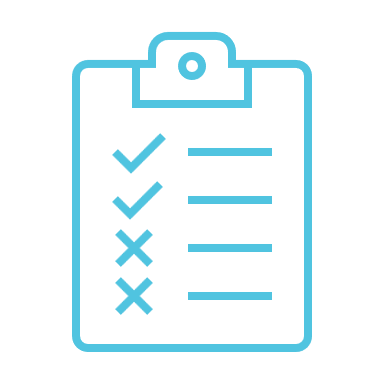 If an element is not constructed according to the original design rate 4 or less
Intended to flag rare and unusual situations that may be significant to the structure
Does not apply to minor deviations from standard practice
20
Temporary Repairs
Intended to be in place for less than two years
Do not affect the element rating
May be difficult to determine if repair is temporary or permanent
Temporary repair may also be a Special Feature and require a condition rating (e.g. timber struts <2 years in culvert barrel)
Examples:
flexbeam guardrail placed over damaged bridgerail
pile bent on mudsills placed in front of rotted timber piles or caps
21
Permanent Repairs
Intended to be in place more than two years
Consider the effect of the repair when assigning a rating to the element
Complete replacement of element may increase rating to 9
Simple repair may restore element to an adequate condition and rating of 5
Examples:
new timber or steel cap replacing rotted timber cap
shotcrete repair on culvert seam
timber or steel culvert struts in place >2 years
timber piles repaired with steel splice
22
Rating Actions
Comments (explanation of condition) - use ONLY approved abbreviations 
Ratings of 4 need a comment and a photograph
Ratings of 3 or less need:
A comment that explains the condition or why not functioning as intended 
photographs, sketches, and measurements as required
an accompanying recommendation for
maintenance including dimensions and quantities
Monitoring (used sparingly and must be measurable)
other appropriate action.
Reduced inspection cycle may be warranted
23
Rating Actions
Take appropriate immediate action for condition ratings of 2 or less for critical elements or hazardous situations.

For AT managed structures report to the Regional Bridge Manager and Bridge Preservation Specialist including suggested action within 48 hours of inspection.
OR
For LRA managed structures report to the responsible road authority official including suggested action within 48 hours of inspection

Reduce the inspection cycle
Possible warning signs/barricades
Possible partial or full closure or reduced posted loading
AT managed structures with critical element rated 1 or imminent failure – must phone RBM & BPS within 12 hours & LRN sent within 48 hours
24
Rating Actions
Recommendations for maintenance (regardless of rating) need
the appropriate recommendation selected from Table 11.1
a detailed explanation of the recommendation
a photo showing damage to be repaired
recommended repair year
a list of required materials including dimensions and quantities.
routine or minor maintenance
reasonably obtainable during a Level 1 inspection
25
General Rating
Required for all sections on the inspection report
Approach Road
bridge Superstructure or culvert Barrel
bridge Substructure or culvert U/S and D/S ends
Channel or Grade Separation
Provided by the inspector after rating the individual elements in the category
Ratings are done in accordance with same numerical rating system used for condition rating of elements
Used to calculate
Structural Condition Rating
Sufficiency Rating
26
General Rating
Is a reflection of critical or hazardous element ratings in the category
BUT
Is not  the average of the ratings of the individual elements
Must consider the condition of key elements and their impact on the structural integrity and safety of the bridge
load carrying members have greater influence than non-load-carrying members
hazardous situations may have greater influence than load carrying elements
General rating cannot be higher than lowest critical or hazardous rating
General rating could be lower than lowest critical rating
e.g., Girders rated 3, but ponding on deck causing hazardous situation and Deck Drainage rated 2. Superstructure General Rating = 2
27
General Rating
Examples:
Timber cap or pile rated 3 would result in a General Rating of 3 for the Substructure.

Curb rated 3 would not impact General Rating of Superstructure but Curb rated 2 due to hazard (severe loss of support under BR post) would.

Paint/Coating rated 2 not considered hazardous and no affect on Gen Rating

Refer to Section 1.10 in the BIM Manual, and at end of each Manual Section for additional guidance in assigning General Ratings.
28
Structural Conditions Rating
A measure of the structural condition of the entire structure
Single numerical value expressed in % 
For bridges:
The sum of the Superstructure and Substructure General Condition Ratings as a percent of the maximum possible “brand new” ratings


For Culverts:
The Barrel General Condition Rating as a percent of the “as new” rating
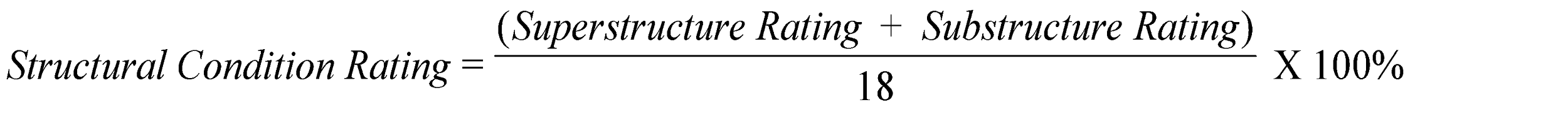 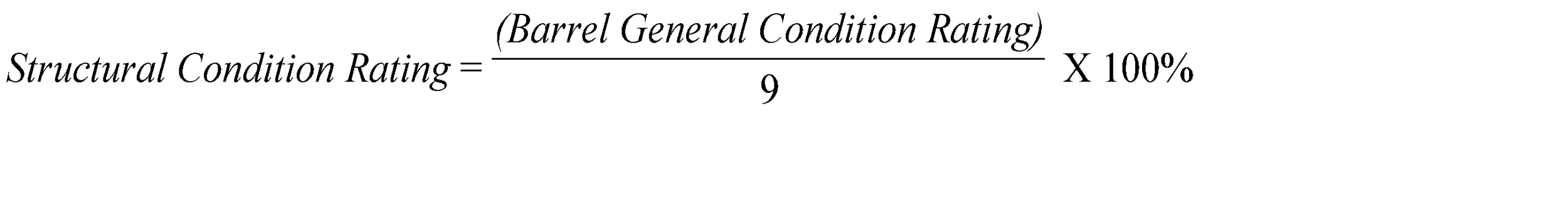 29
Sufficiency Rating
The sufficiency rating is a single numerical value expressed in %
Indicates the adequacy of a structure relative to the acceptable standard of a new structure at the same location
30
Sufficiency Rating - Bridges
Calculated automatically by the system from inspection and inventory data then printed on the last page of the form.
Uses 4 major impact categories
Structural Condition
Load Carrying Capacity (strength)
Operational and Safety
Traffic Reduction Factor
Major categories are further divided into a total of 10 categories.
Categories weighted in accordance with their relative importance.
31
32
Sufficiency Rating - Culverts
Calculated automatically by the system from inspection and inventory data then printed on the last page of the form.
Uses 3 major impact categories
Structural Condition
Operational Features
Reduction Factor
Major categories are further divided into a total of 10 categories.
Categories weighted in accordance with their relative importance.
33
34
Sufficiency Rating Description
Ranges from 0% to 100 %
100% represents a bridge that is in excellent condition and provides the best possible level of service.
50% represents a bridge that is in adequate condition and provides an acceptable level of service.
Lower ratings indicate a bridge that is in poor condition and/or provides a below minimum level of service.
Lower ratings also indicate need for replacement, rehabilitation or maintenance.
35
Sufficiency Rating Uses
Provides a rational basis for bridge management.

Evaluates the present adequacy to serve public needs.

Identifies structures with deficiencies that can be corrected at minimum cost to provide acceptable levels of service.

Provides data to evaluate the cost of upgrading a structure to provide an acceptable level of service.
36
Sufficiency Rating Cautions
Should not be used as the only basis for bridge management decisions.
Does not include or identify:
cost/benefit analysis
social factors
economic factors
environmental factors
alternatives
optimal solutions
timing constraints
budgetary constraints
37
Structural Condition & Sufficiency Rating
Refer to Chapter 12 for Bridge Structural Condition and Sufficiency Rating information.

Refer to Chapter 14 for Culvert Structural Condition and Sufficiency Rating information
38
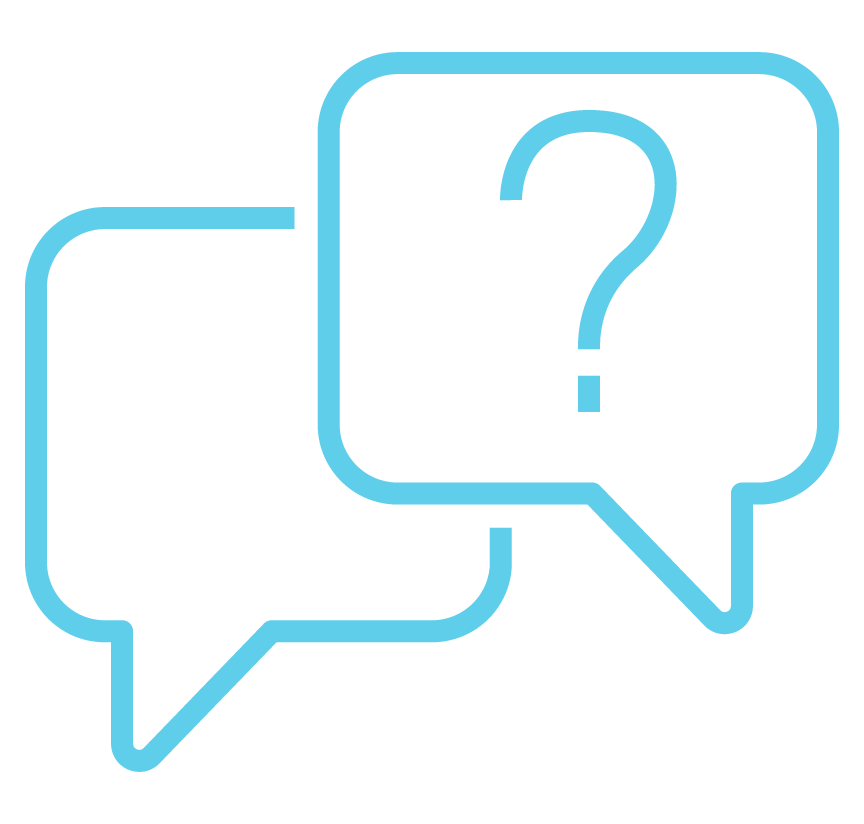 Questions?